Prepiši samo tiste drsnice, ki so označene z rumeno zvezdico!
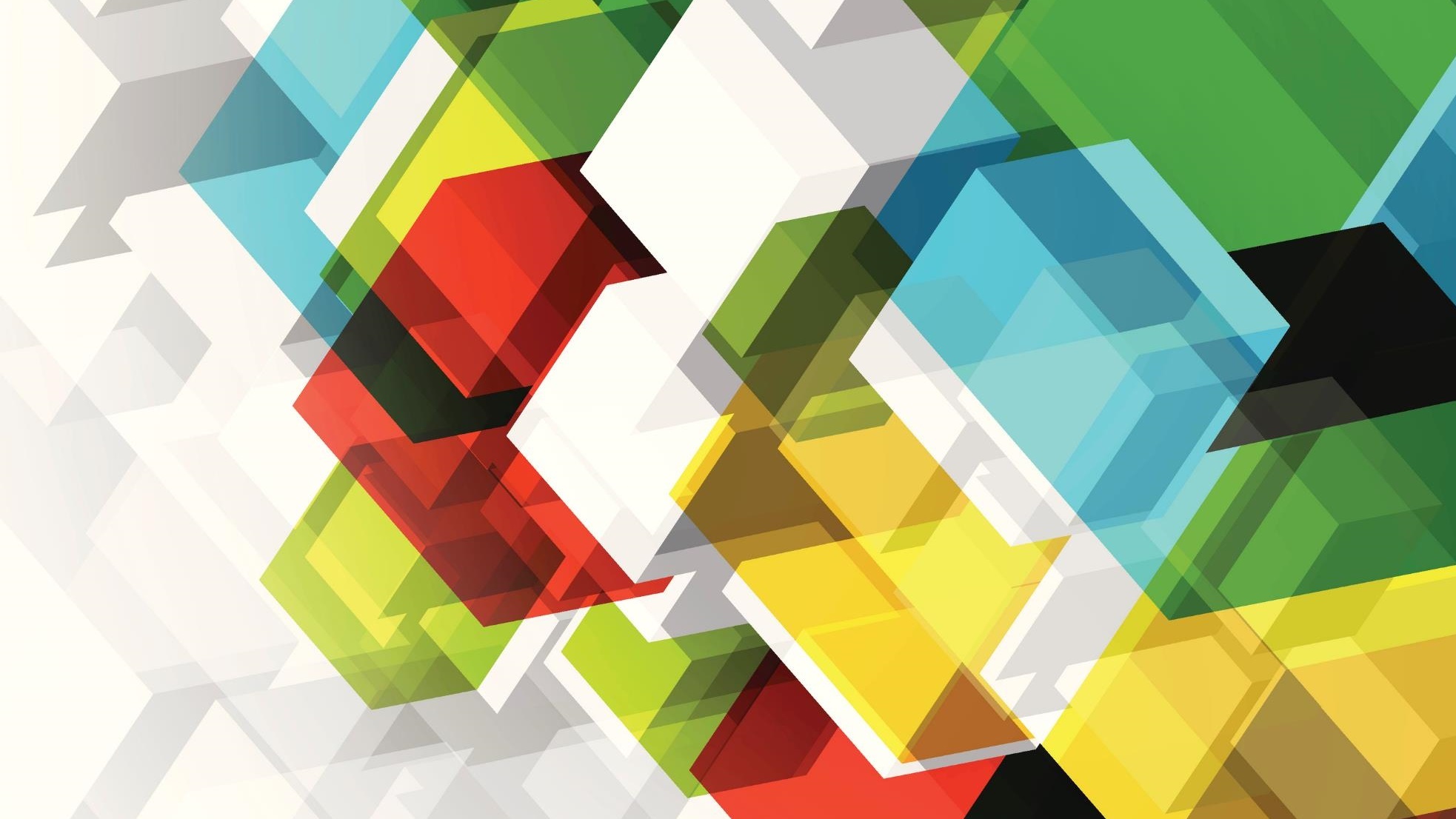 Vzdrževanje oblačil in drugih tekstilnih izdelkov
Da bi oblačila čim dlje ohranila svojo obliko, barvo in elastičnost, je pomembna pravilna nega izdelkov. Na všivinih etiketah vsakega izdelka so oznake - simboli, ki narekujejo, kako je potrebno izdelek negovati.
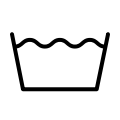 SIMBOLI ZA VZDRŽEVANJE IN NEGO:PranjeSušenje LikanjeBeljenjeKemično čiščenje
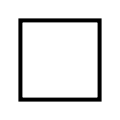 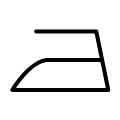 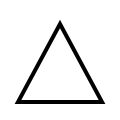 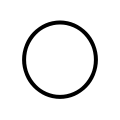 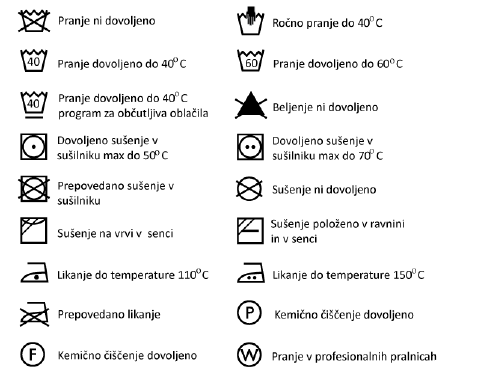 Pomen nekaterih najbolj pogostih simbolov:
VAJA
Navodilo: 
Na naslednji drsnici je tabela, ki jo prepišeš v zvezek. Priporočam, da tabelo narišeš na celo stran v zvezek, da bo pregledna.
Ustrezno jo izpolni s svojimi primeri.
Pod tabelo je povezava do razlage različnih simbolov za vzdrževanje in nego, ki ti je v pomoč pri izpolnjevanju tabele.
Vaja: V svoji omari poišči tri oblačila in si oglej všivne etikete in izpolni tabelo. (Prepiši simbol in zapiši razlago. Prvi primer je že rešen in ga tudi prepiši.)
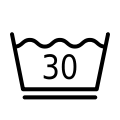 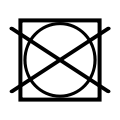 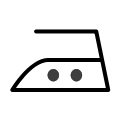 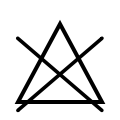 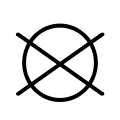 Pomen simbolov za vzdrževanje in nego